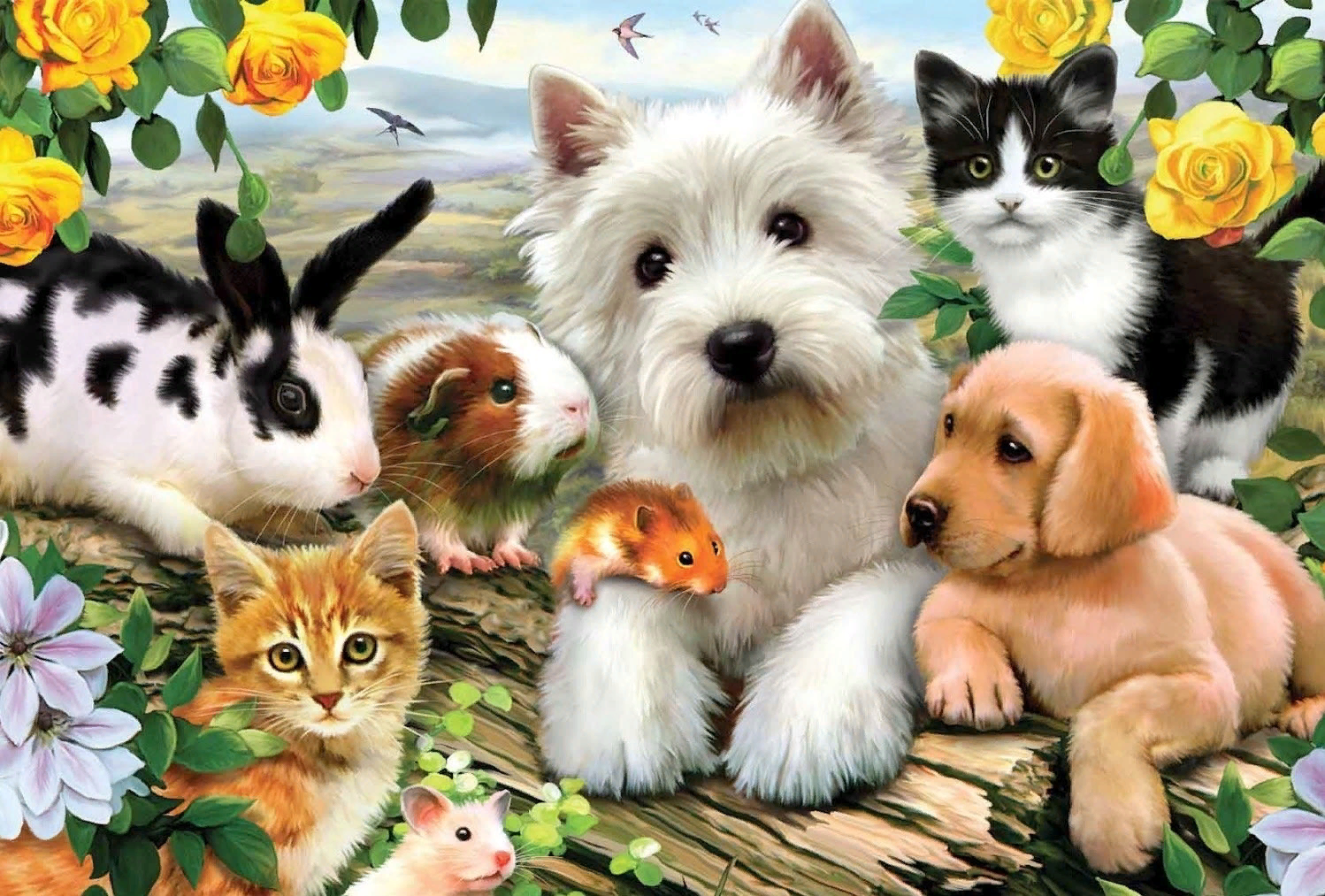 МАДОУ №4 детский сад «Солнышко»
«Наши любимые питомцы»
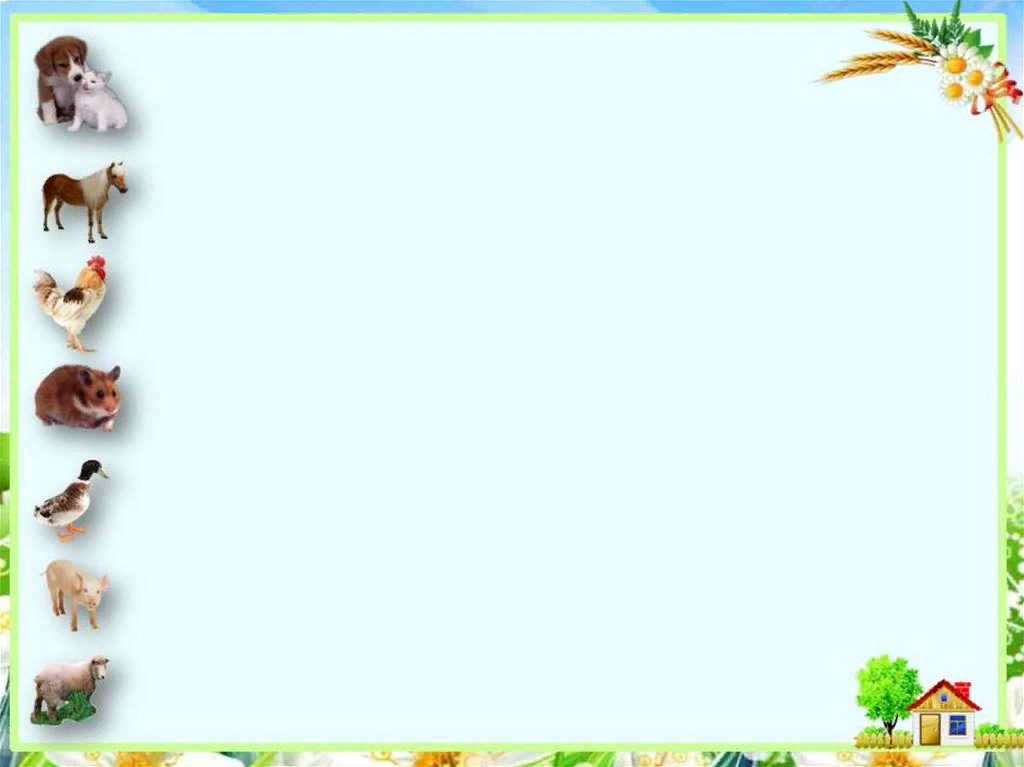 Актуальность
Трудно представить современную жизнь без домашних питомцев.  Человек привык  к  тому, что наш досуг скрашивают домашние питомцы, которые становятся не только нашими верными спутниками по жизни, но и верными друзьями, которые взамен дарят нам множество приятных моментов.

Поэтому актуальным будет выступать формирование  у детей бережного и внимательного отношения к домашним питомцам. Домашние животные всегда являются притягательным фактором для детей, всегда вызывают огромный эмоциональный отклик, что поможет в воспитании ответственного и  заботливого отношения ребенка к животному, научит их быть внимательными, терпеливыми, добрыми и отзывчивыми к потребностям   животным. Привлекая детей к уходу и заботе о братьях наших меньших, взрослые помогут ребенку лучше понимать их потребности, будет способствовать развитию доброго и чуткого отношения к животным в целом.
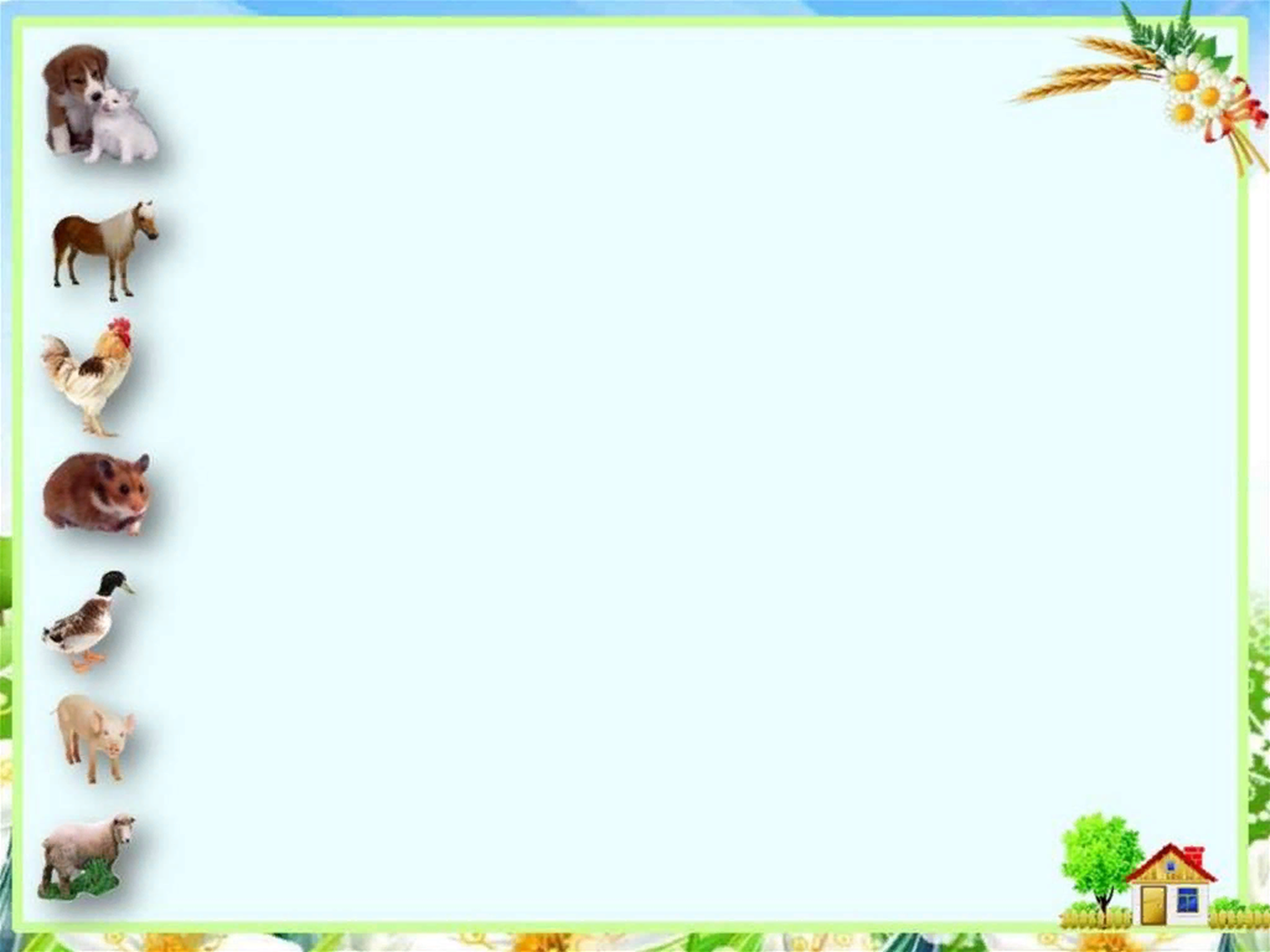 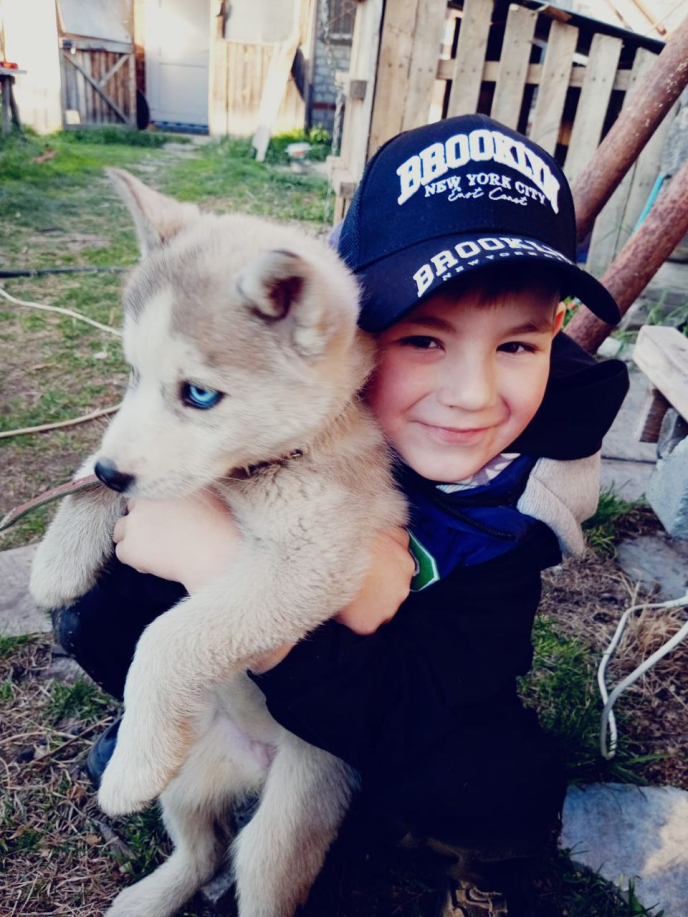 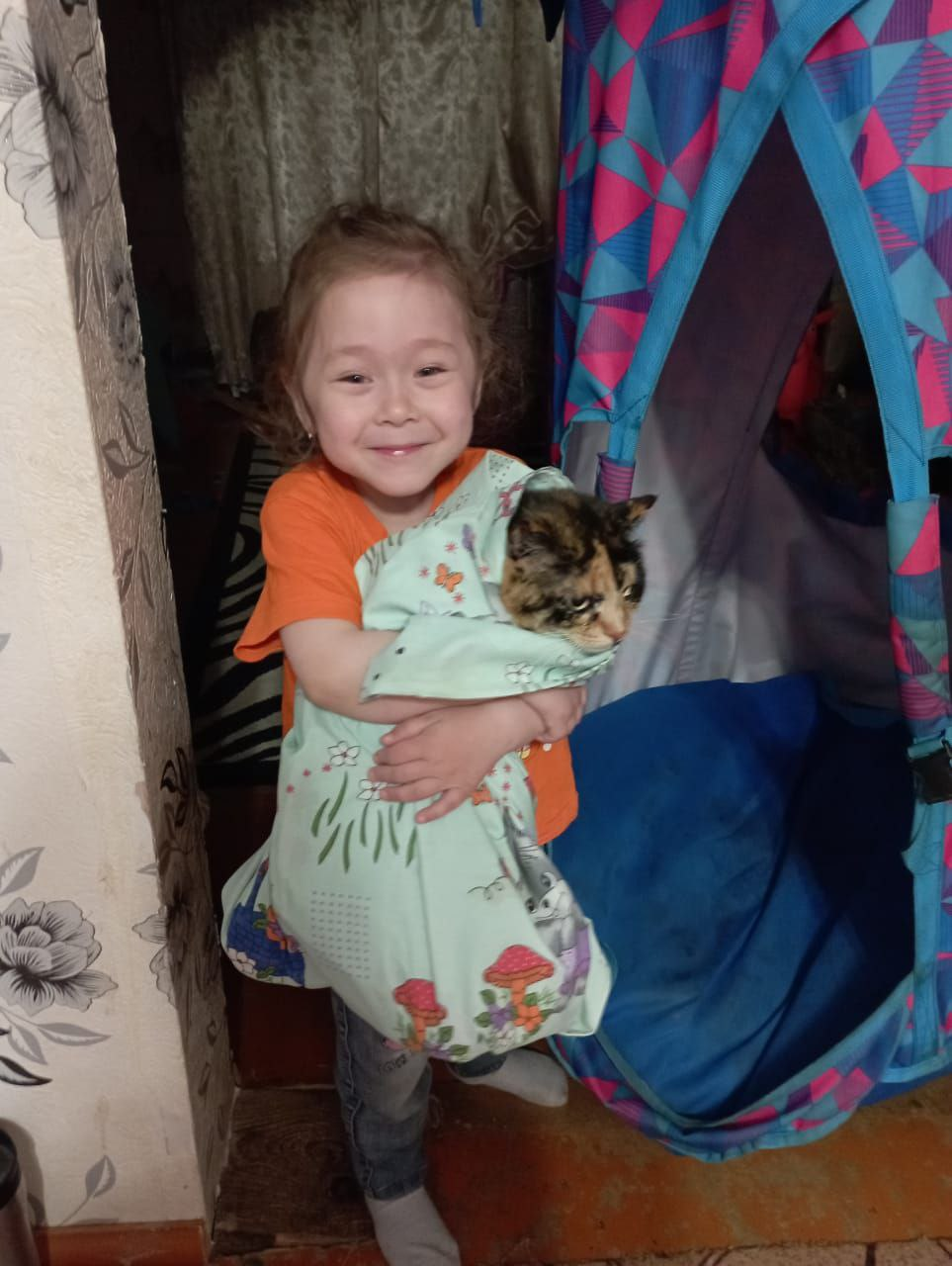 Ярик и его питомец Кнопка
Маша и ее кошка Мурка
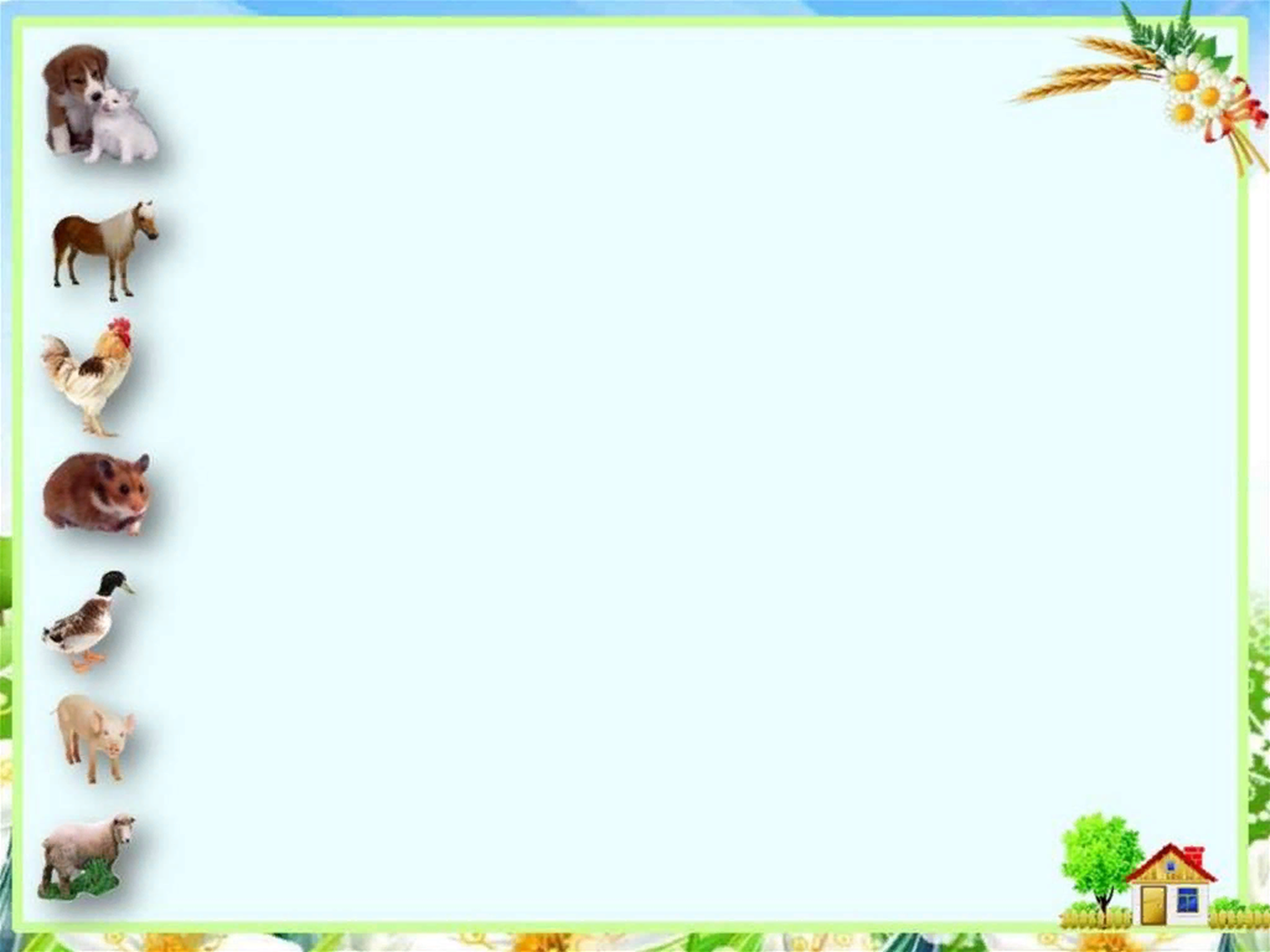 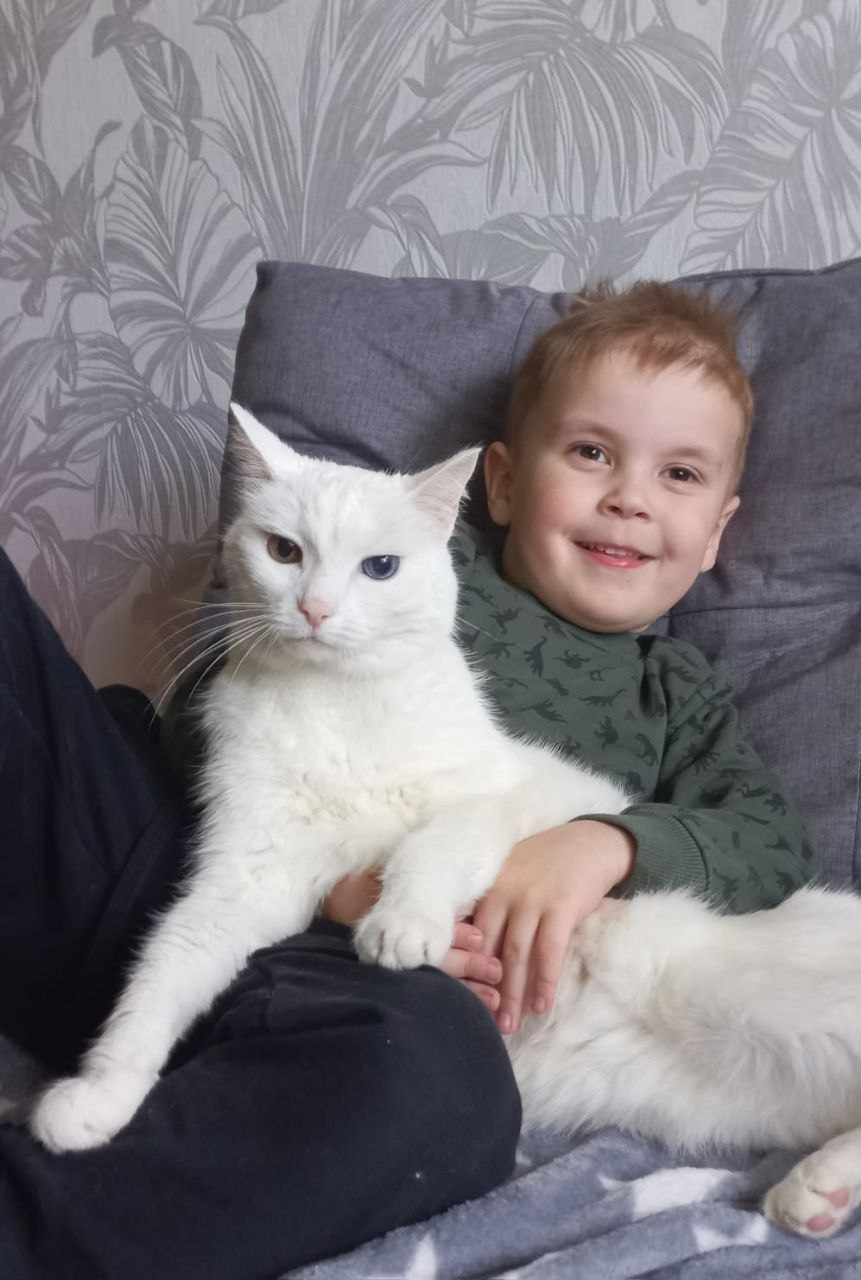 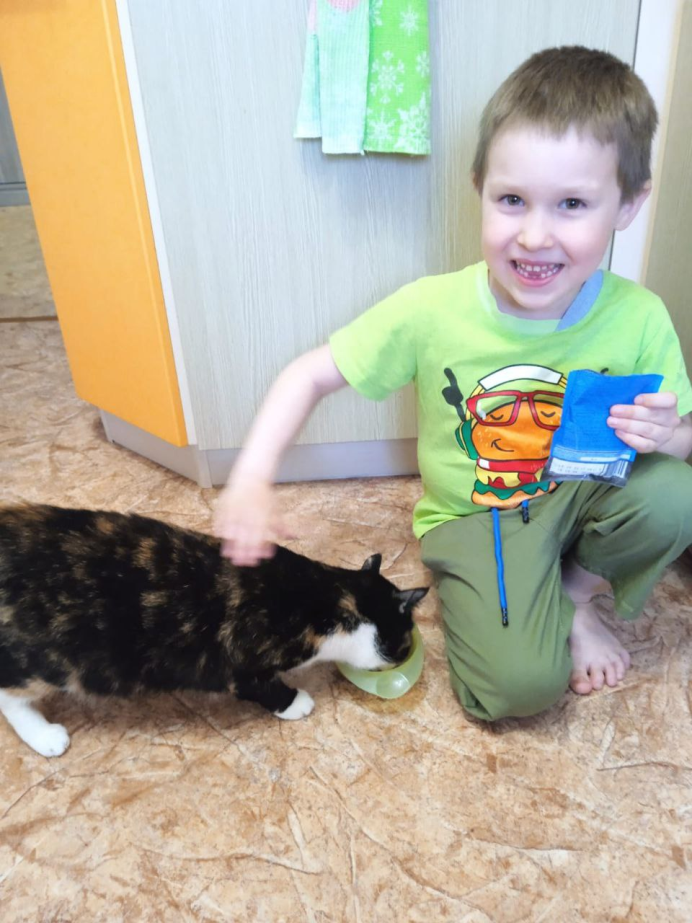 Никита и его Буся. Кошке 8 лет.
Матвей и его кот  Миша.
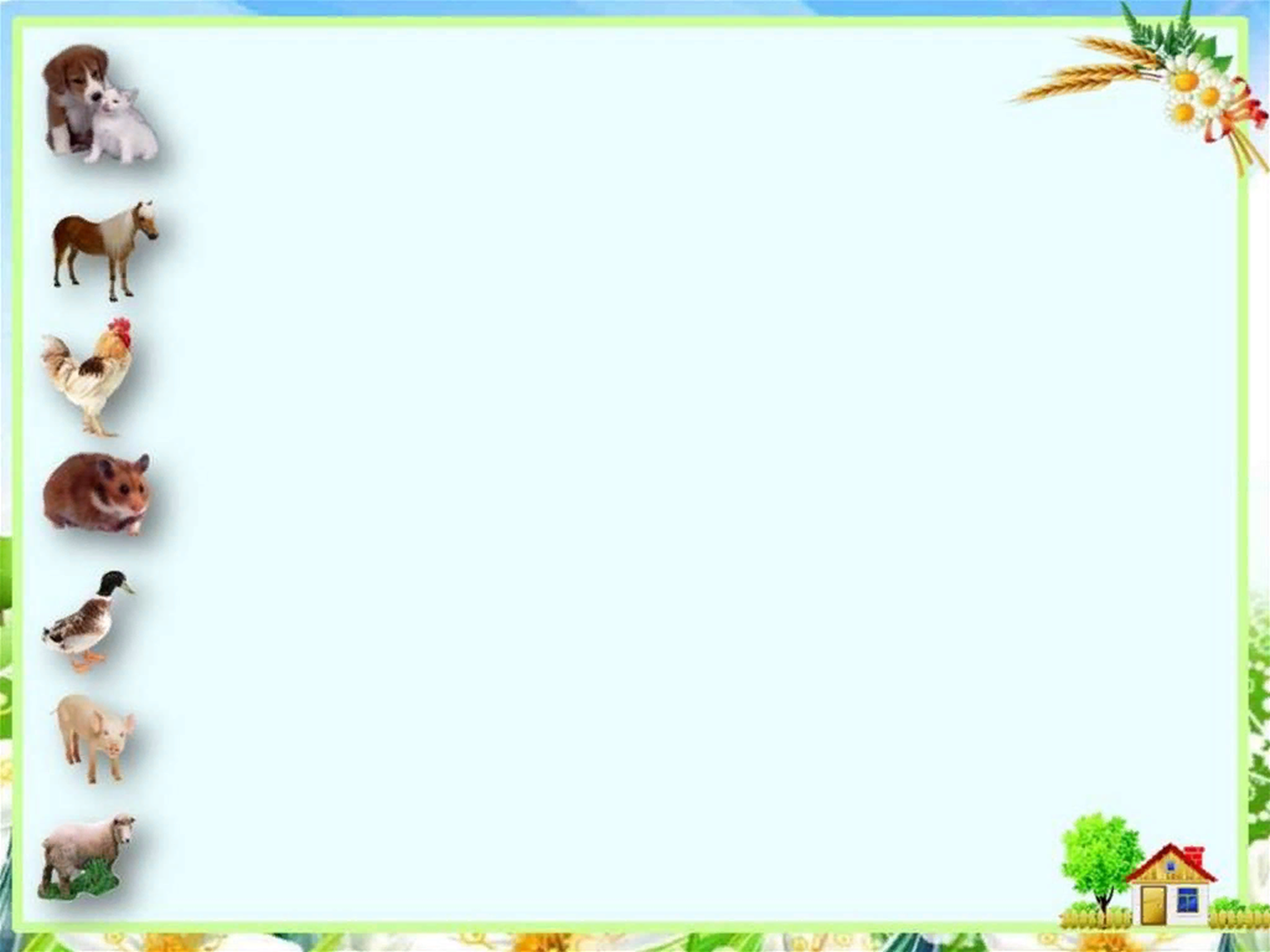 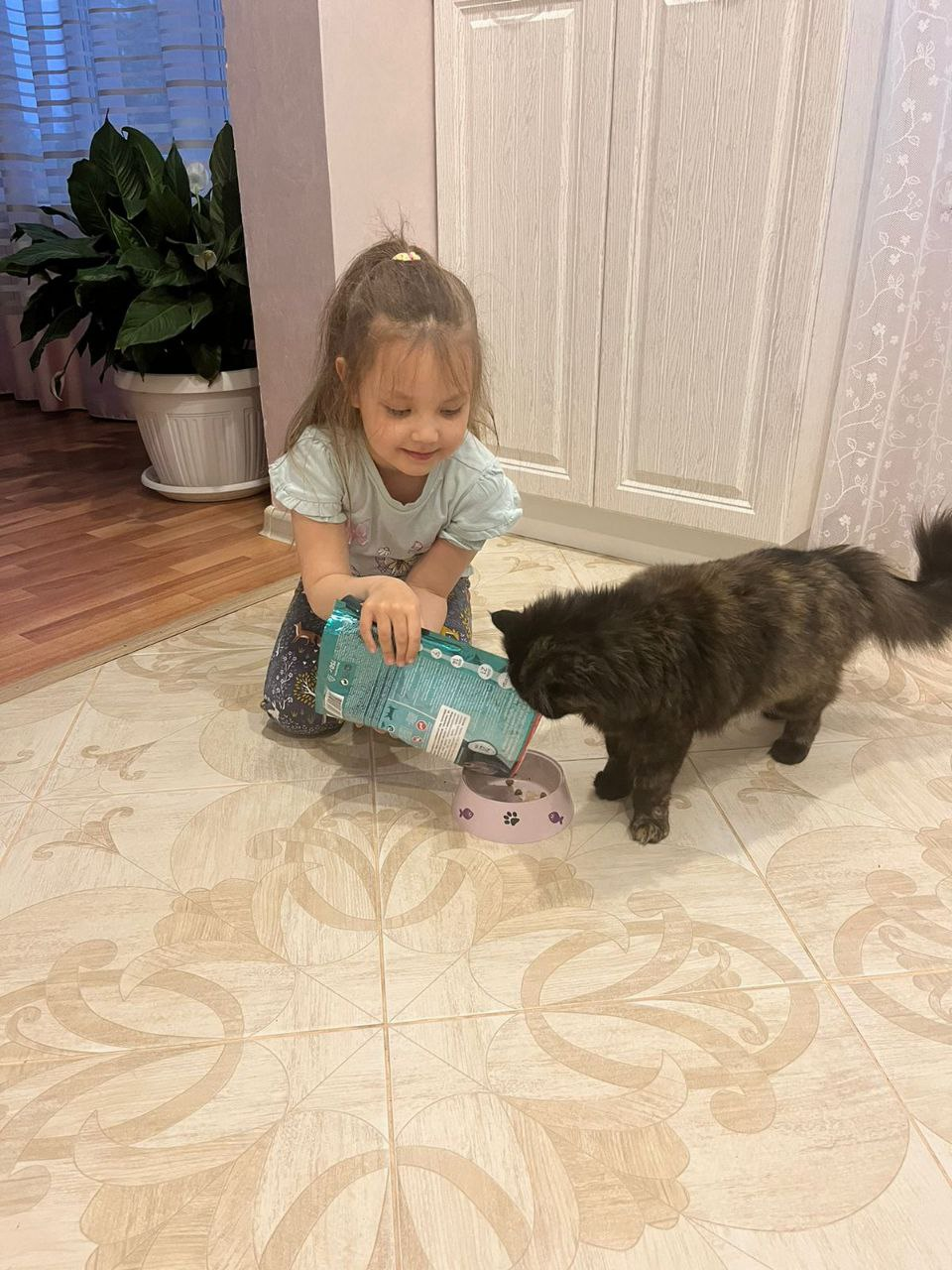 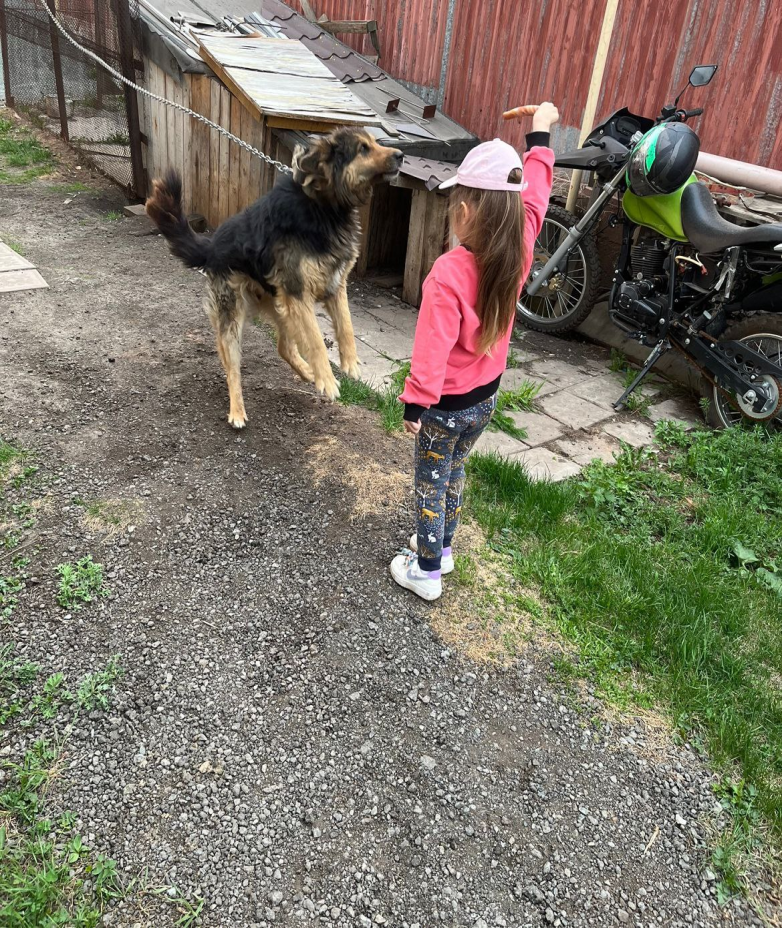 Настя и ее любимые питомцы: кошка Тиша и собака Бим
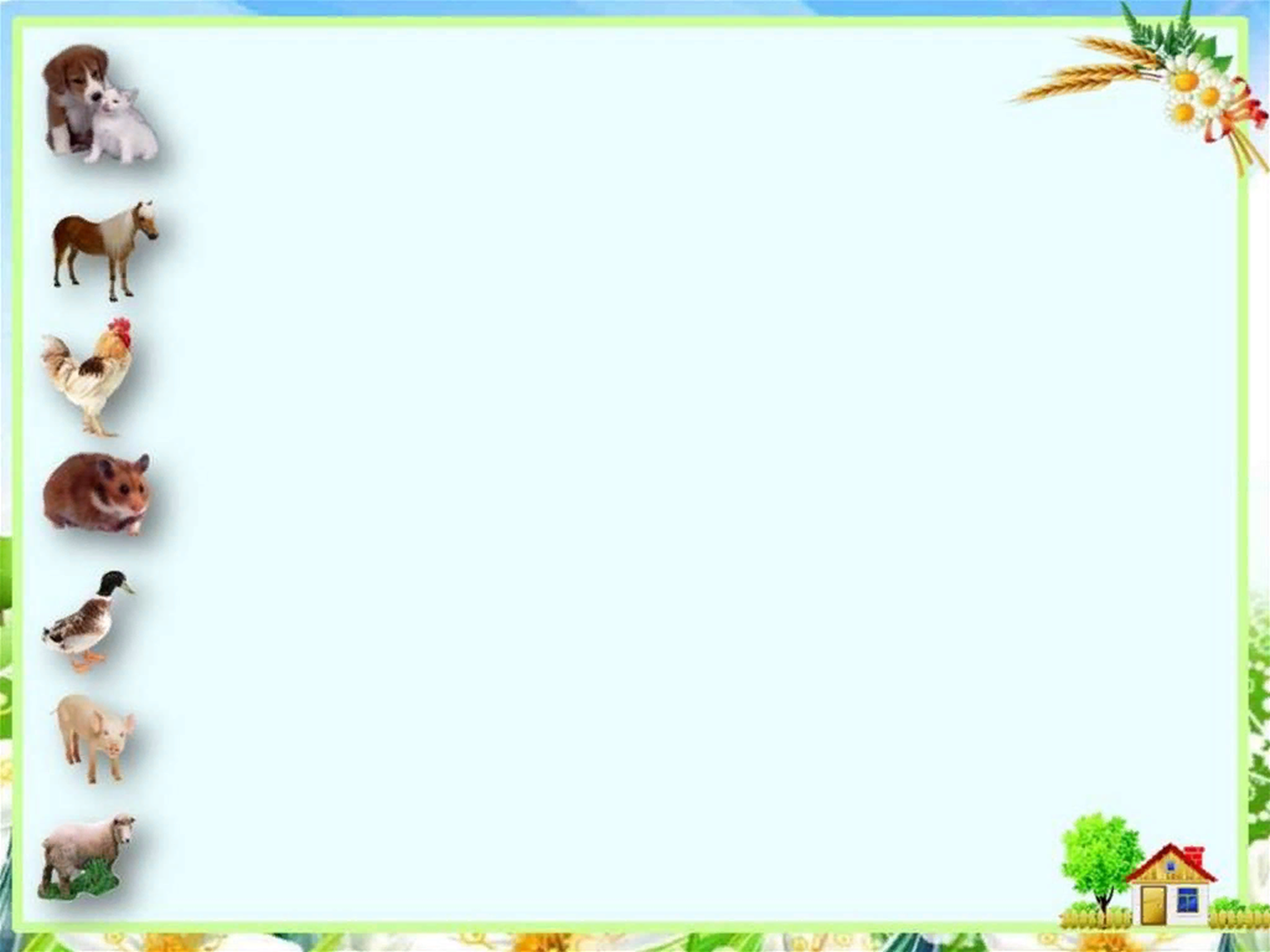 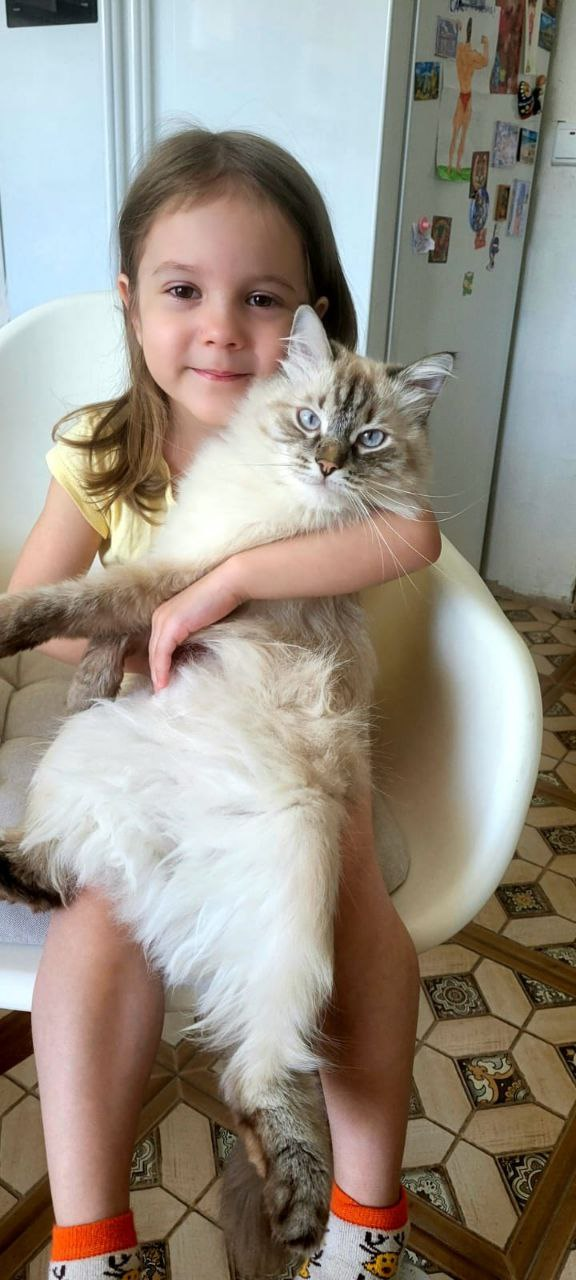 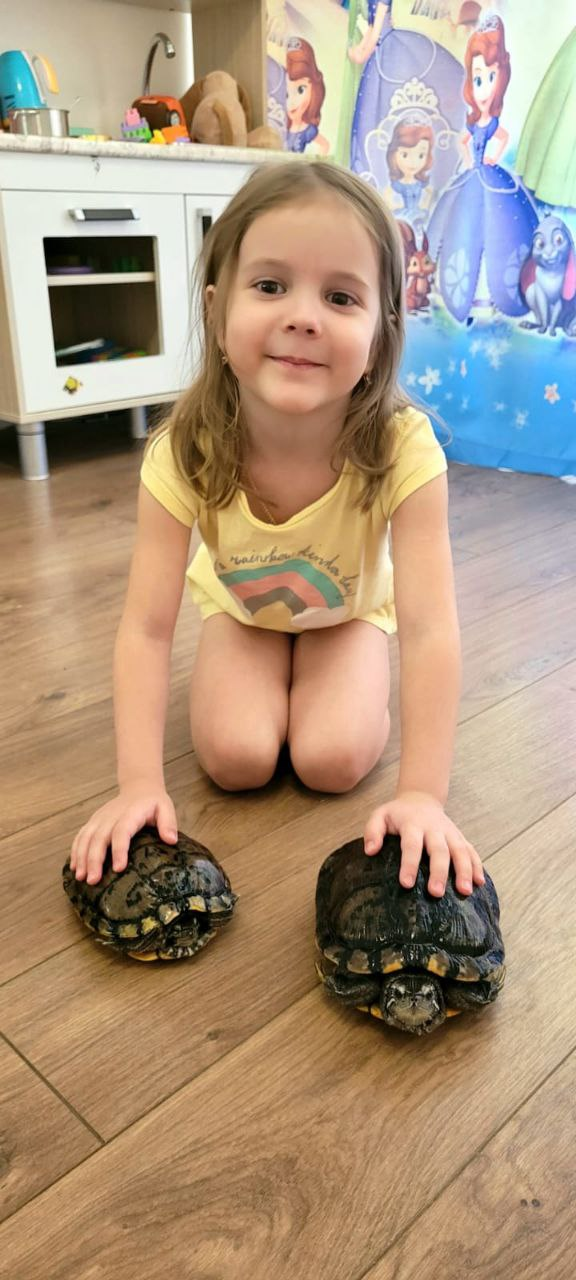 Влада и ее питомцы: черепахи и  кошка Чипа.
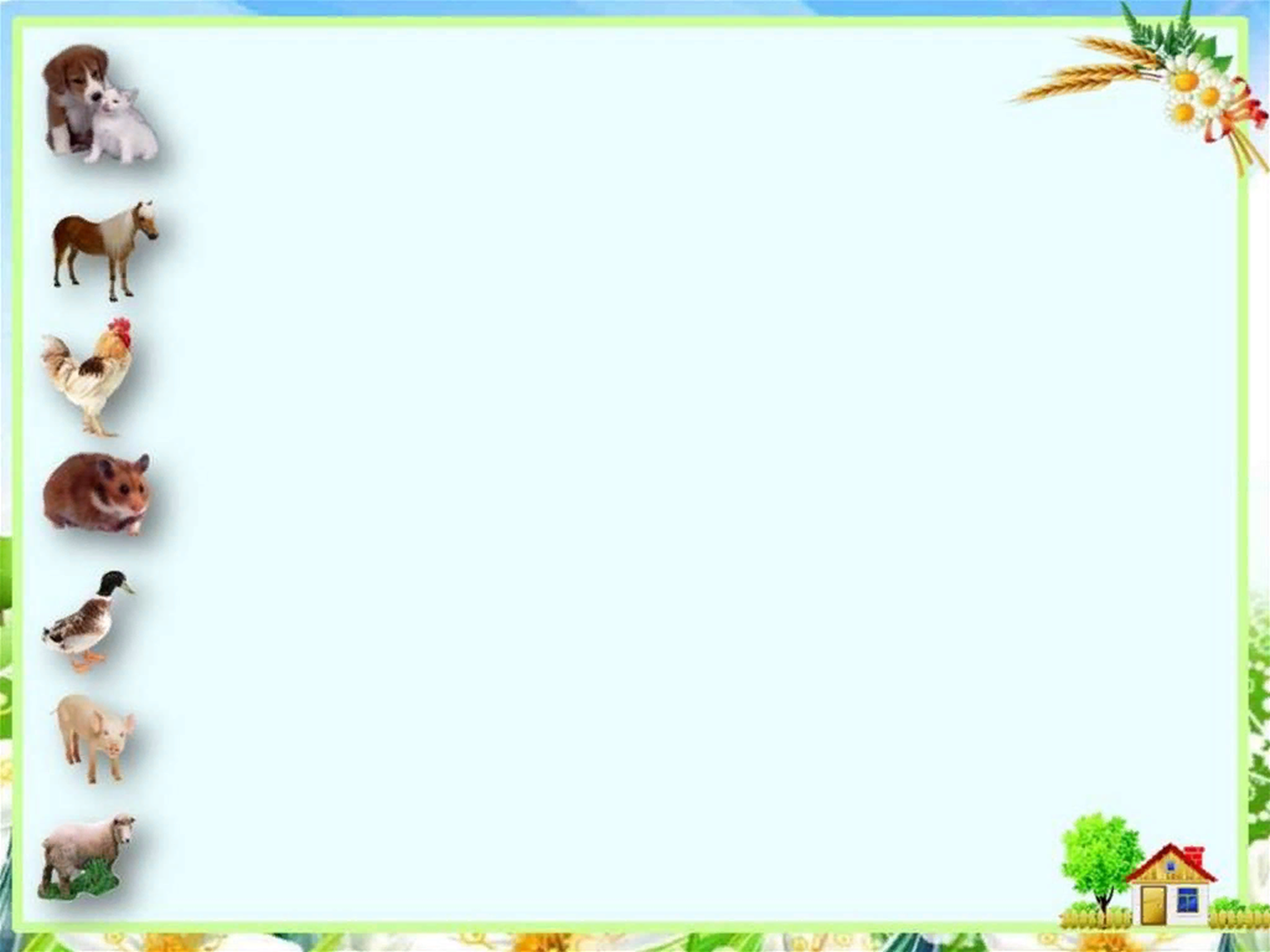 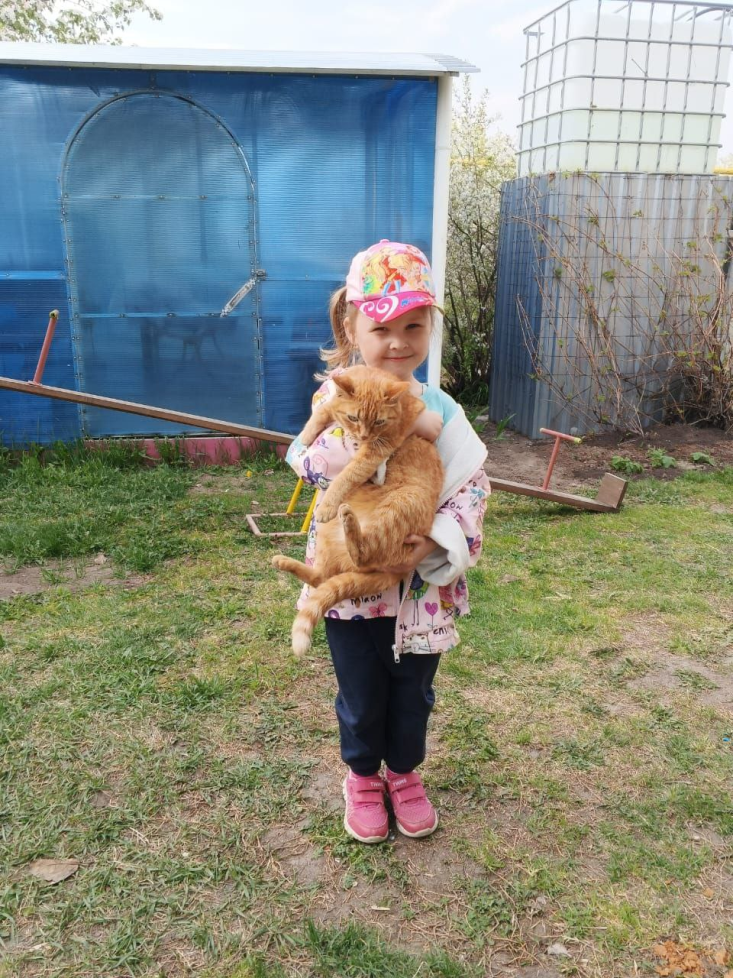 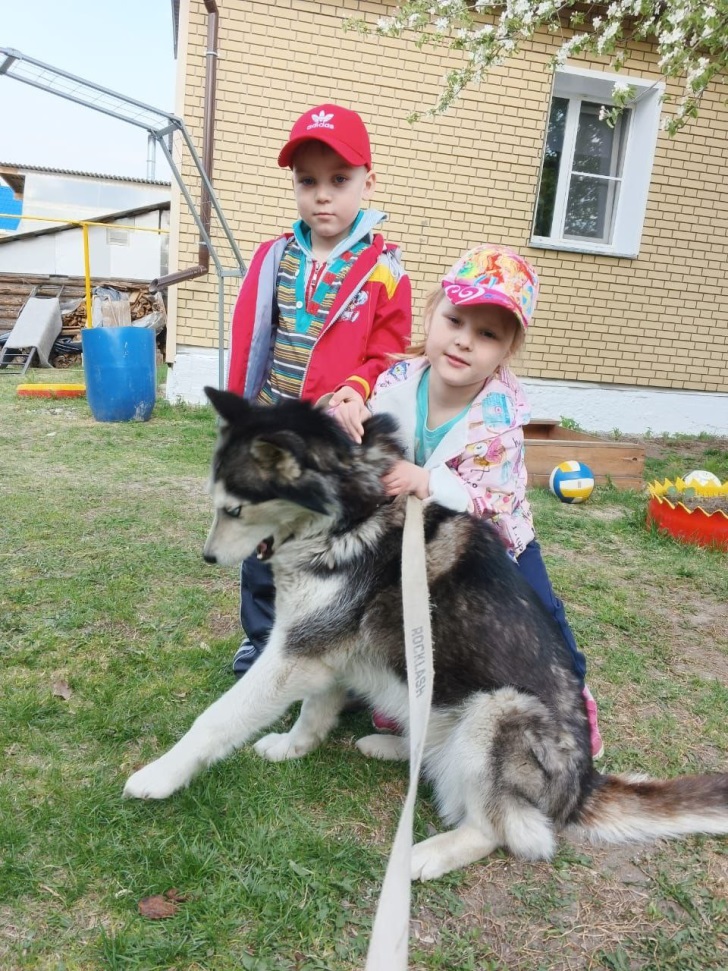 Софья и Арсений со своими питомцами: кошкой Нюсей и собакой Майей
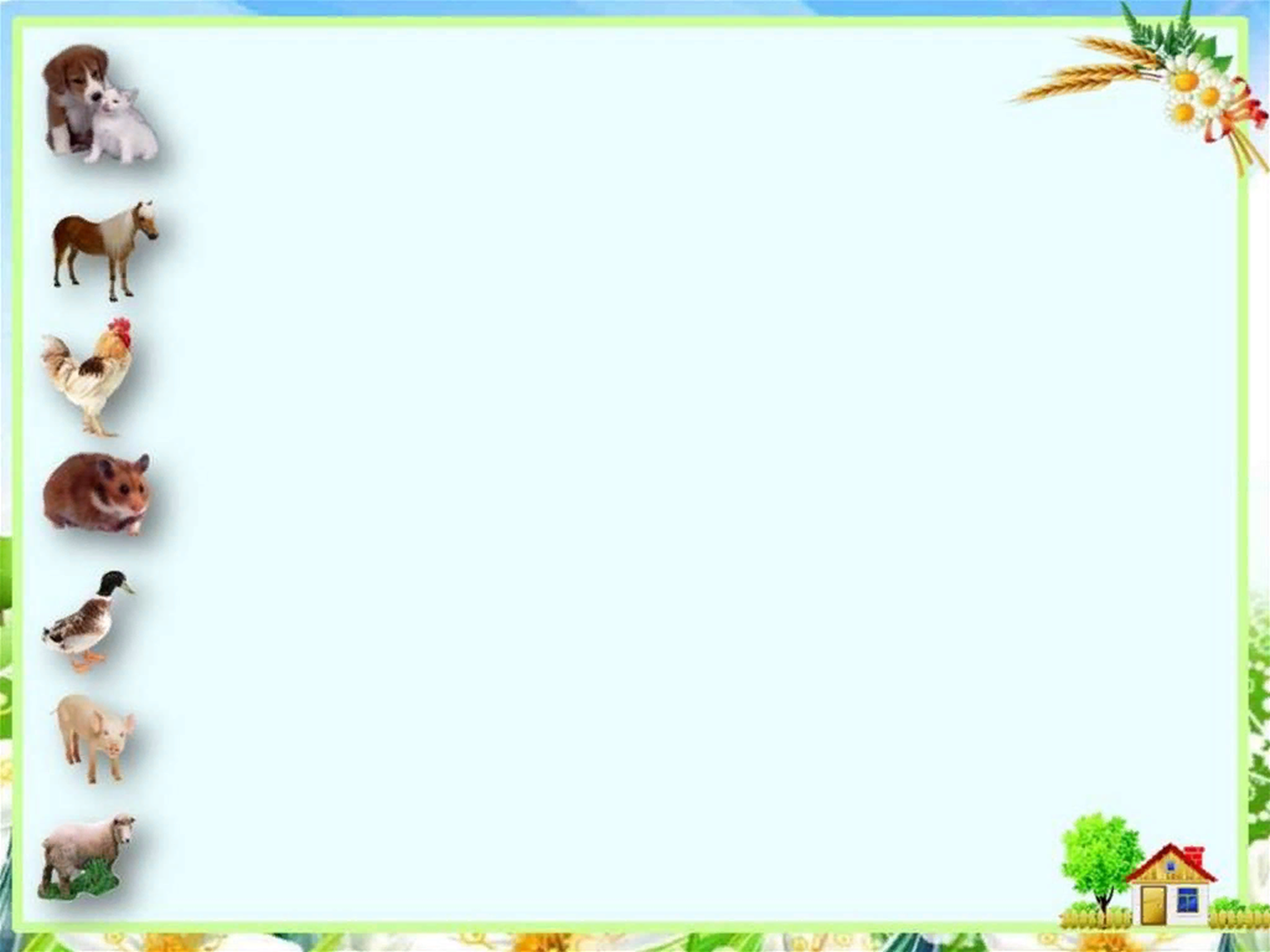 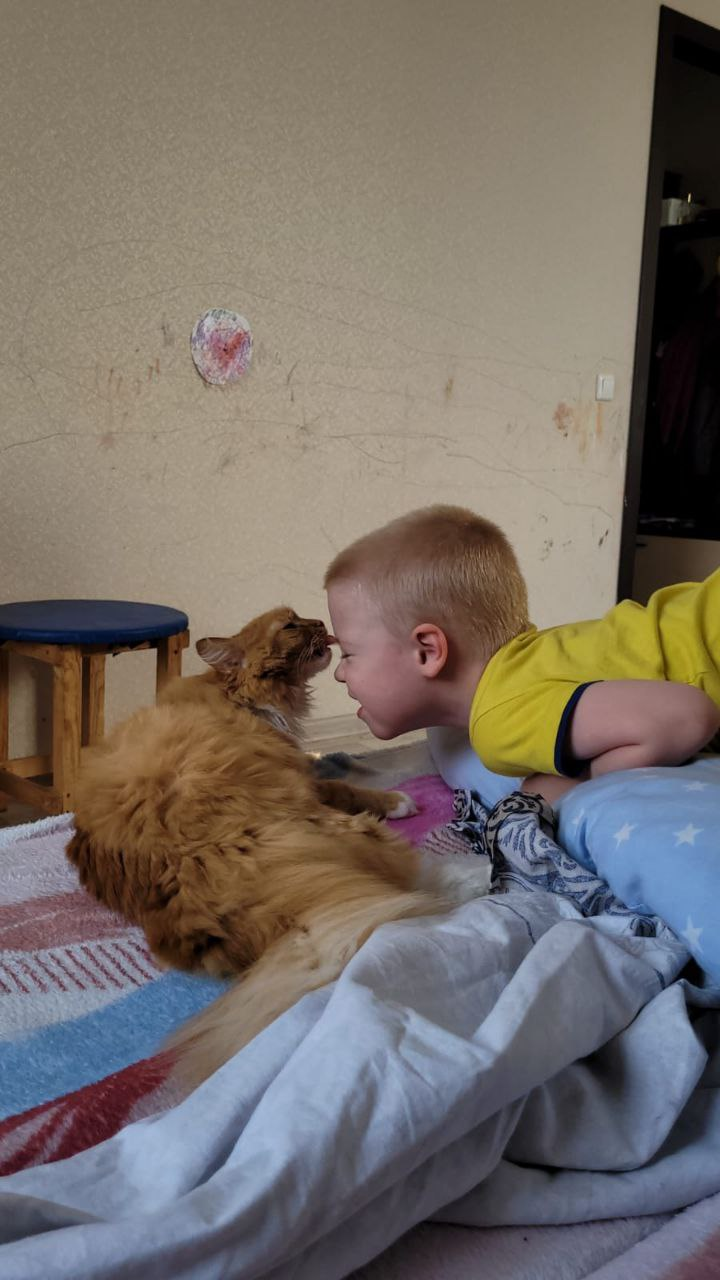 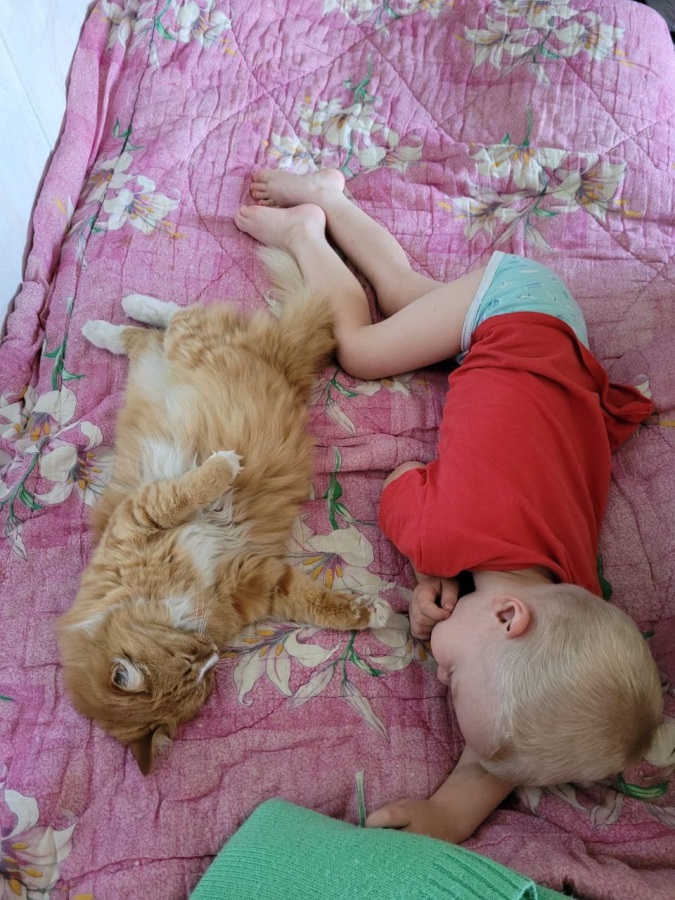 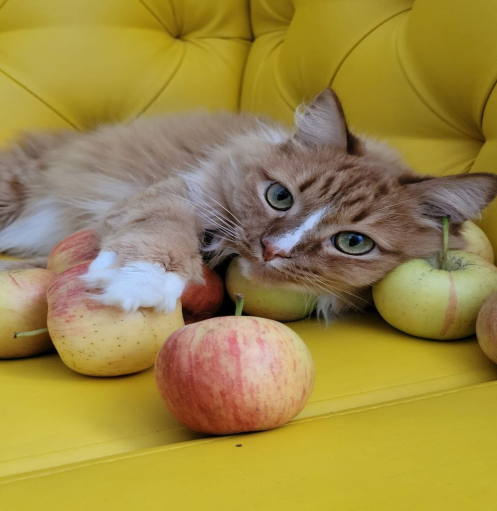 Илларион и его кошка Марго. Ей 6 лет.
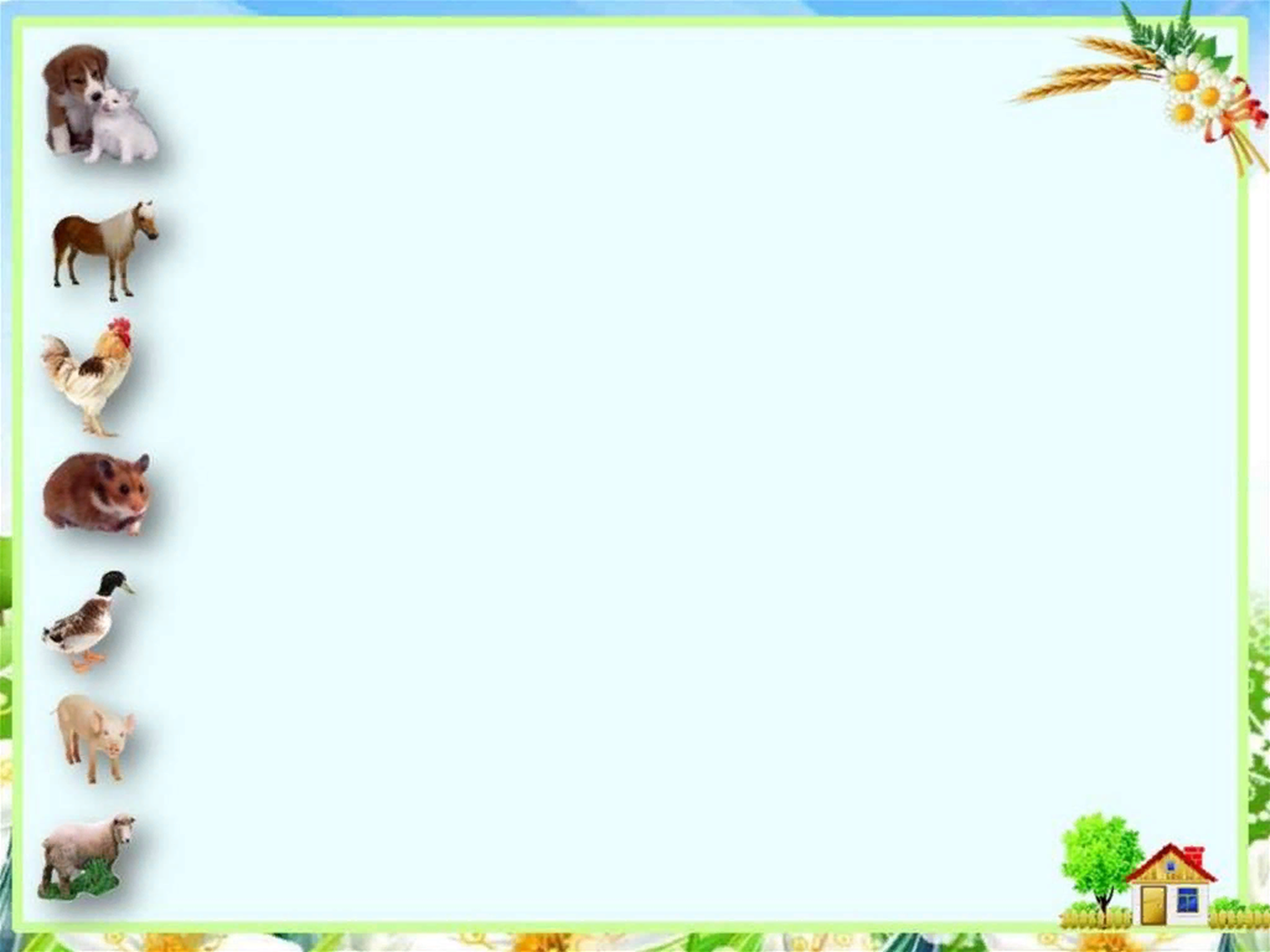 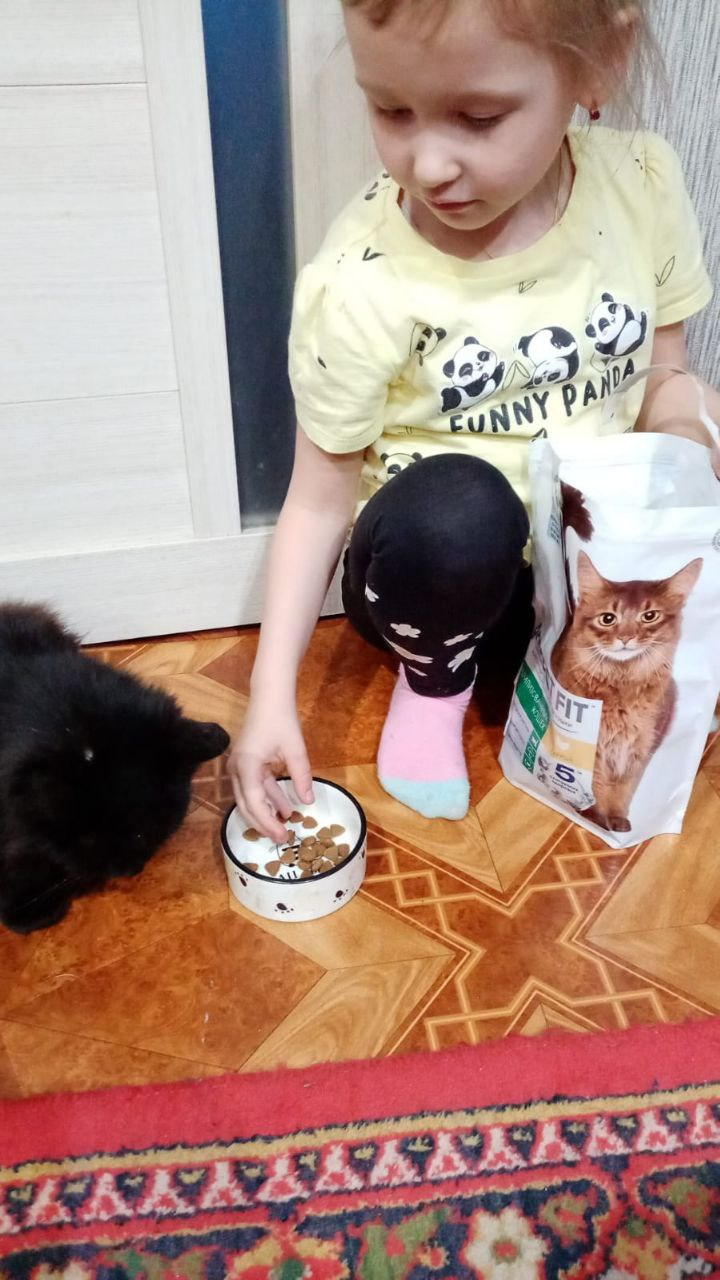 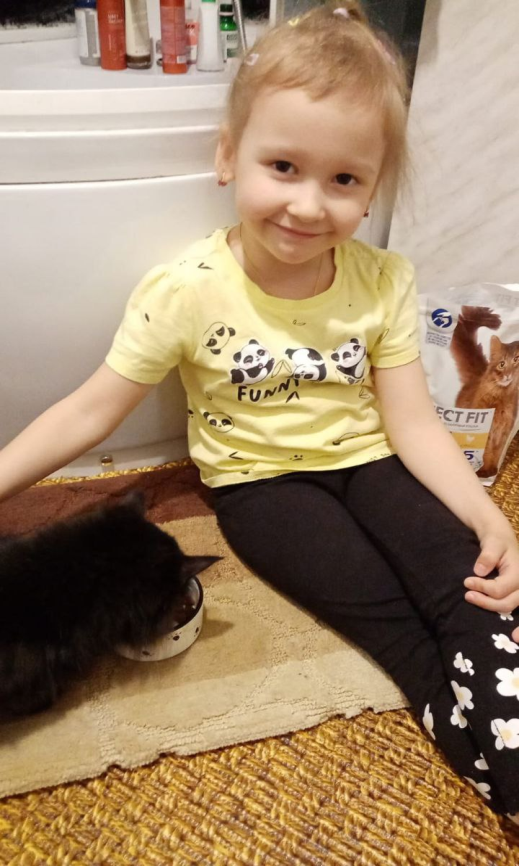 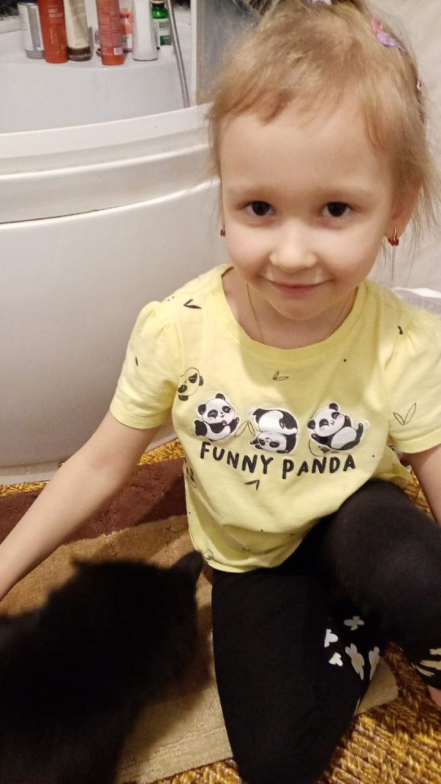 Вика и ее кошка Анфиса
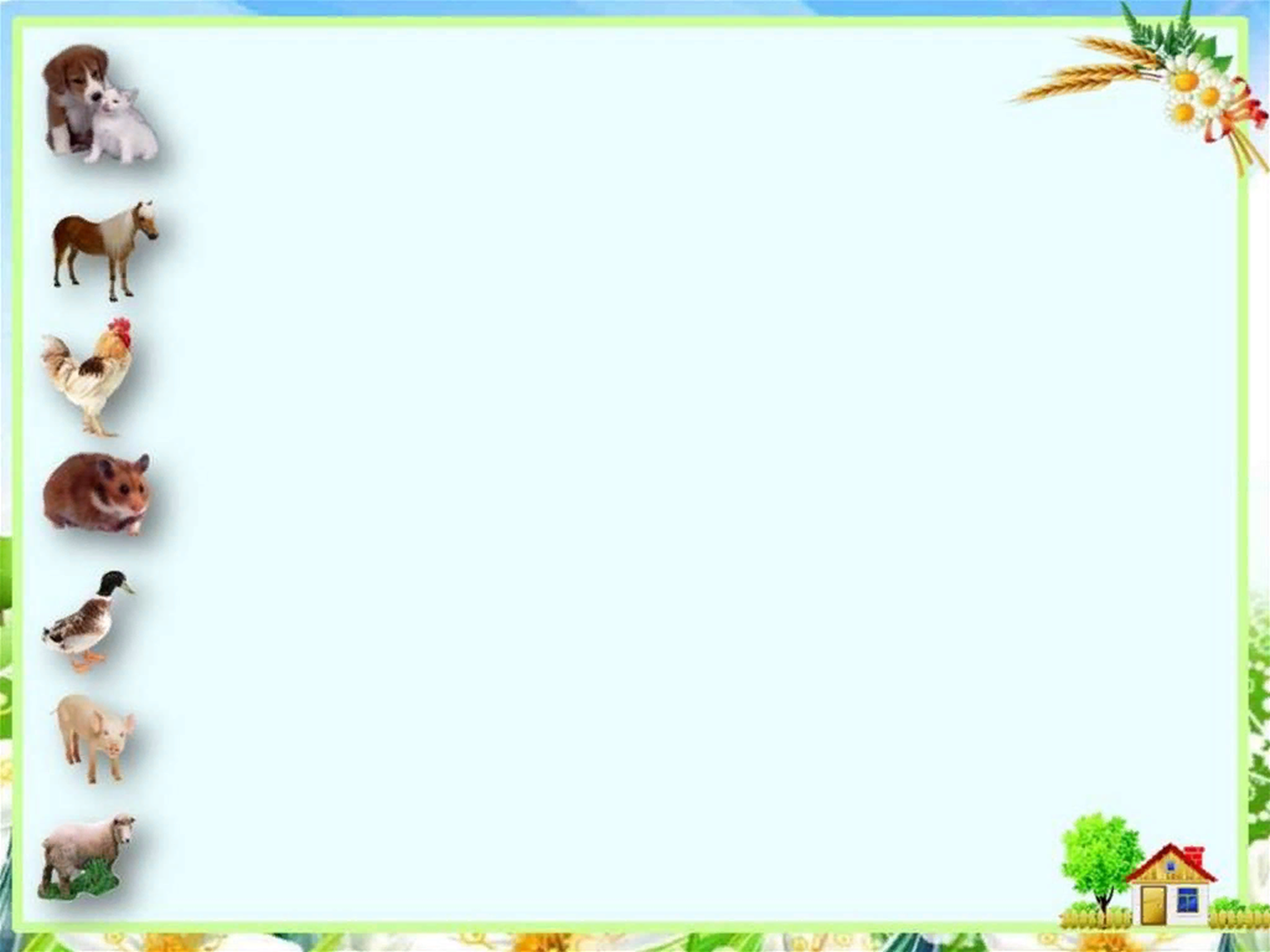 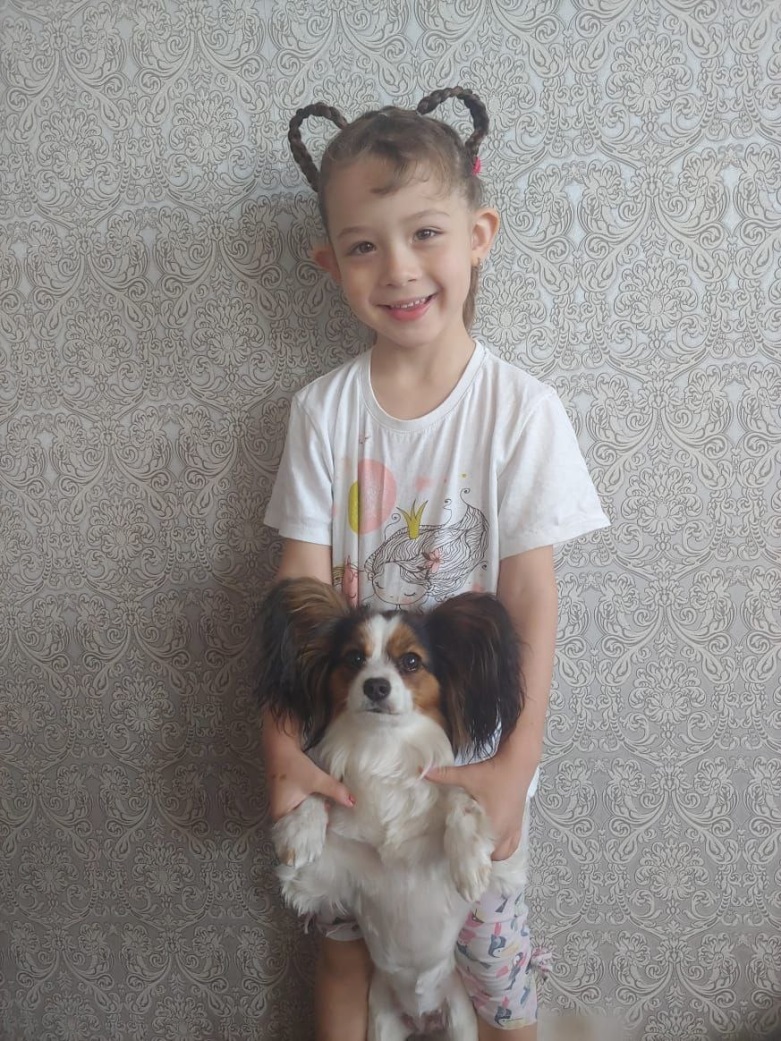 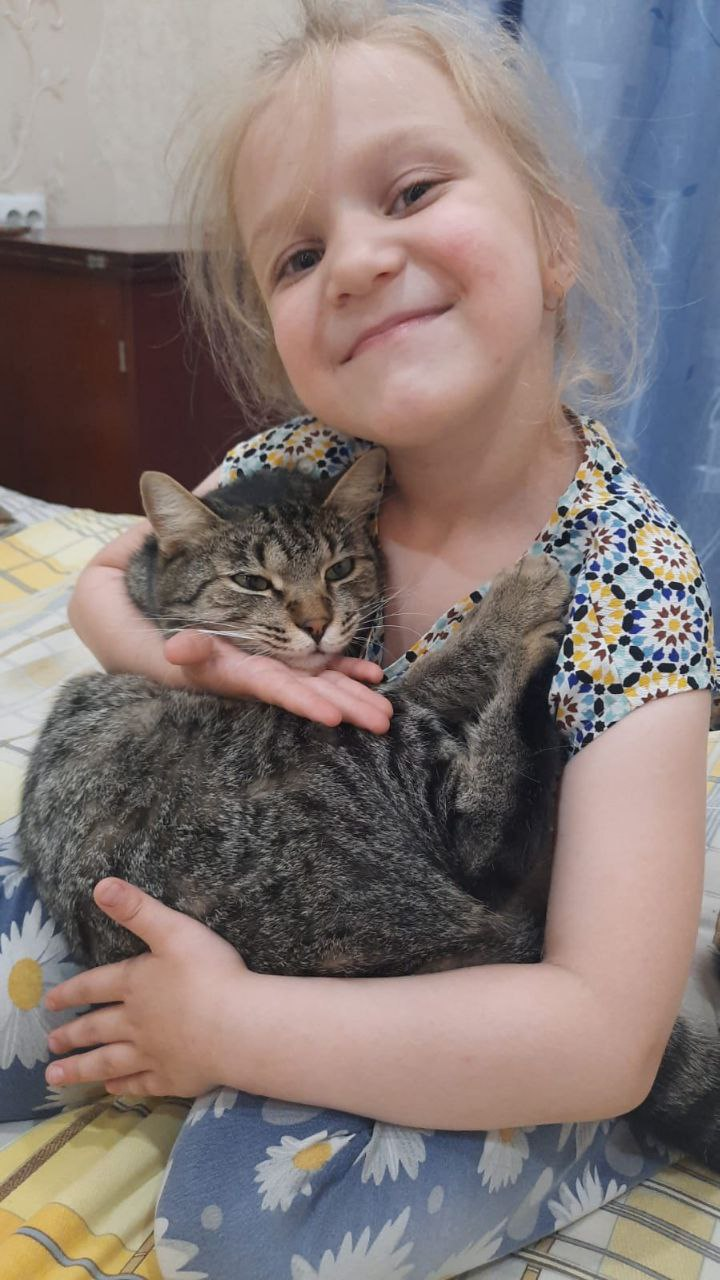 Варя и ее любимый кот Марсель Варварович (сокращенно Марсик)
Стеша и ее собака Молли